Детская служба примирения:эффективные практики
Муниципальное дошкольное образовательное учреждение «Детский сад № 3»



Королёва А.А. – педагог-психолог 
Пятышева Г.Н. – старший воспитатель

Ярославль, 2022
Цель детской службы медиации: создание условий для позитивных, доброжелательных отношений между детьми, формирования способности детей понимать друг друга и договариваться.
Задачи:
установить правила 
взаимодействия в разных
ситуациях;
развивать коммуникативные 
способности детей, позволяющие
разрешать спорные ситуации со
сверстниками.
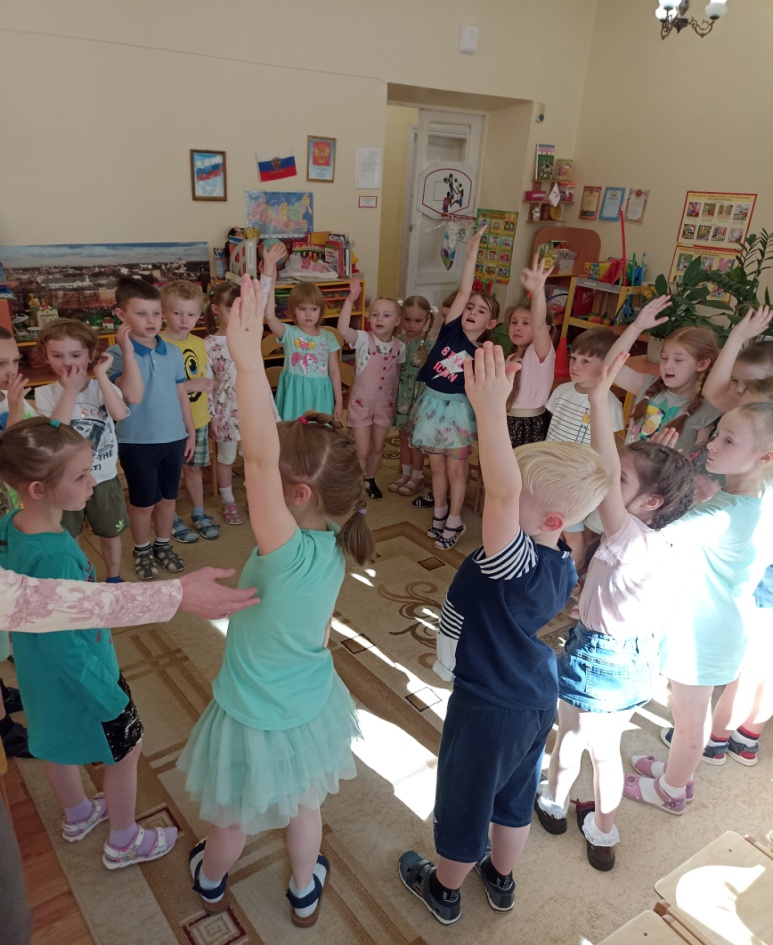 Практика «Спасательный круг»
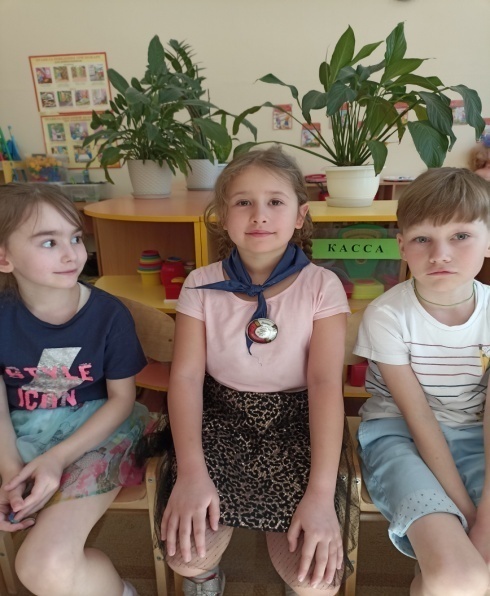 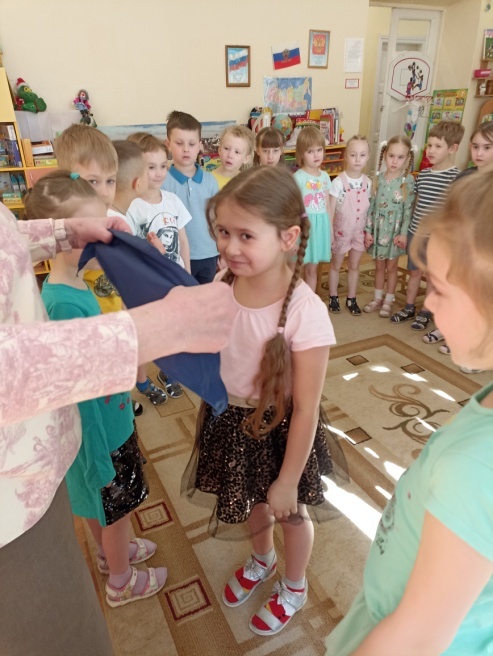 Круг сообщества
Цель: поддержание позитивных изменений в сообществе детей.
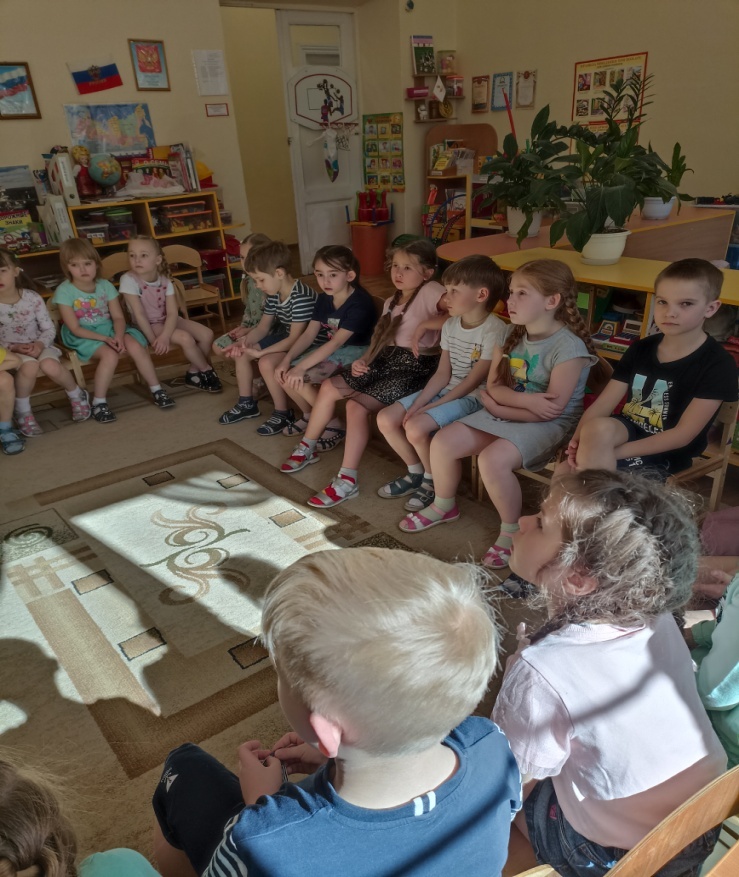 Структура проведения круга сообщества в детском коллективе
Раунд 1 «Ценности»
Раунд 2 «Ситуация»
Раунд 3 «Рассмотрение возможных вариантов решения проблемы»
Раунд 4 «Итоги»
Наши достижения
Спасибо за внимание
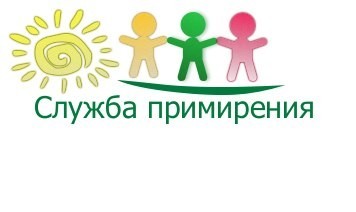